Instructions for the instructor
KUPLA tutor training 2/6. Version 2.1, published 30.6.2021, improvements to the accessibility of the presentation. 
The instructions for the instructor can be found in the notes of the slides (speaker notes). You can share the presentation in PDF format with the tutors in the training.
The material is not intended as self-learning material for tutors, although as a tutor you can certainly browse and find inspiration from the material. The exercise book for student tutors can be found here.
Other KUPLA materials can be found at www.ehyt.fi/universities
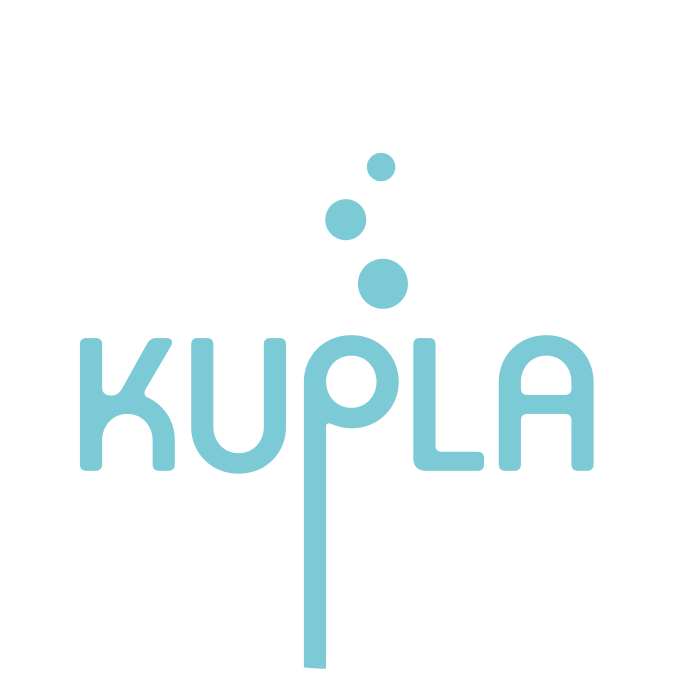 Planning tutoring activities
[Speaker Notes: (Version 2.1, published 30 June 2021)

This is a training on planning tutoring activities. It is a live training, but with minor modifications the material can also be used in webinar training on electronic platforms where tutors can be divided into small groups for discussion. This training has been developed by the KUPLA project of EHYT ry and Nyyti ry (2018–2020). The aim of the project was to support the well-being and learning abilities of university students. ​
​​
Duration: 60 min Times for the outline and the total duration of the training are estimated. The use of time depends on the instructor, the size of the groups and the duration of group discussions.​
The training instructor makes sure that the tutors change small groups after each exercise. The instructor manages the exchange of groups and how the groups are formed.​ This way no one is left without a group and it is easier for tutors to get to know each other during the training. ​
​
The contents of the training and the tutor’s exercise book overlap. If desired, the tutor can also write down the discussions held during the training in the tutor's exercise book or the tutoring plan.​
​
Explain that before each pair/group assignment, the tutors introduce themselves to each other by the name they want to call themselves. This way they will get to know each other.​
​
In this section you will need​
​A presentation remote control (better flow)​Clock​Pens and paper​
​
Explanations of the symbols used in the slides​
The nut symbol indicates a task.​F = You can do this exercise with a fresher.​
​
Training frame​
Starting and training goals 5 min​​
The goals of tutoring (incl. three reflection tasks), 35 min​
Planning tutoring activities and the ground rules of tutoring (incl. two reflection tasks), 15 min​
Summary, 5 min​
​
Additional materials: See Leena Penttinen’s presentation on inclusion and peer activities (in Finnish), Osallisuutta vertaisuudesta: https://peda.net/hankkeet/eejn/km/2km2/2oveoojnkm/2oveoojnkml/lp2ov2:file/download/f32a620030a4b23f82b052959e2587f450f29ce4/270418_Leena_Penttinen_Osallisuutta_vertaisuudesta.pdf ​
​]
Training objectives​
Understand that tutoring is goal-oriented.​
Acquire tools for planning goal-oriented tutoring activities.​
Understand the importance of shared ground rules and methods. ​
Acknowledge that reporting is a process and understand its importance for oneself as well as for others.​
Training topics
The goals of tutoring
Planning tutoring activities and ground rules
The goals of tutoring​
Exercise
In pairs, put yourselves in the shoes of a new student.
Consider what things might cause anxietybefore beginning studies regarding   ​
studies and learning ​
study premises​
other people
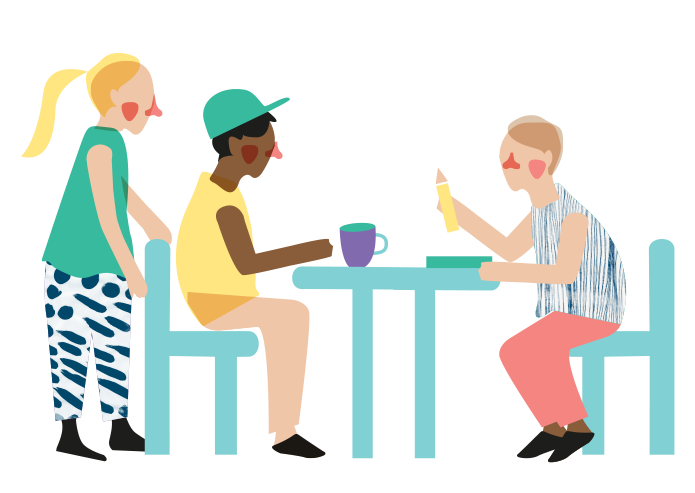 [Speaker Notes: Exercise: Discuss with your pair. Things that might be exciting and puzzling to a fresher.​
Duration: 3 min + processing a few answers​
​
Processing: After a couple of answers, you can continue processing the question with the next slide.​​
​
​]
What might a fresher be thinking in the beginning of their studies?
The activity is likely not for me
Where should I go next?
How can I participate?
Can I be myself?
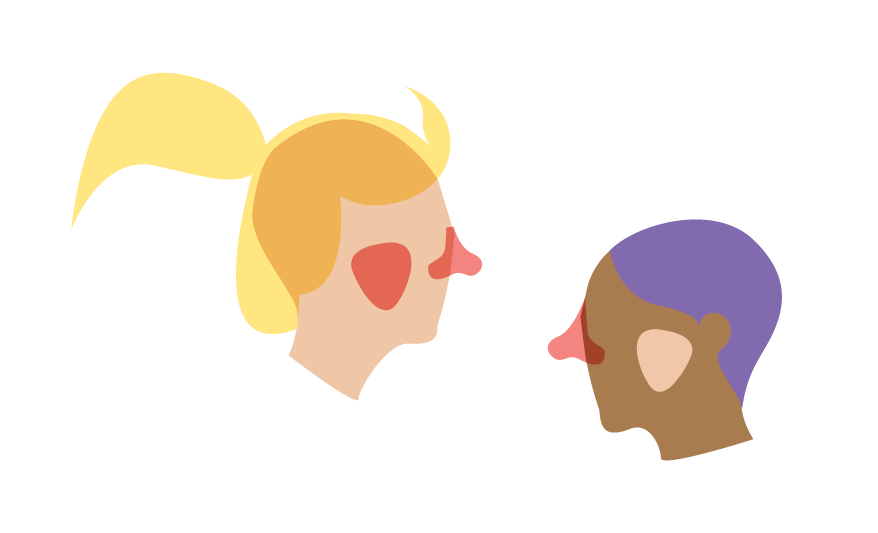 No-one cares how I am doing
Everyone will always remember if I make a fool of myself
I don’t dare say no, even though I don’t want to participate.
How should I act here?
[Speaker Notes: What might a fresher be thinking in the beginning of their studies? Here are some examples. How would you address the concerns and fears of freshers in the beginning of their studies?​
​
​]
Make the basics clear​
When does tutoring start and when does it end?​
Do I tutor alone/with a pair? What are other groups or meetings where you can talk about tutoring?​
How many freshers do you tutor?​
How many times (at a minimum) do you meet with a group of freshers?​
Who offers support for tutoring, where do I get help?​
What does the description of the study unit require, if tutoring is a part of your studies?
[Speaker Notes: Have a discussion about the issues on the slide. If you as an instructor know the answers, you can share them.​
​]
Being goal-oriented
What does goal-oriented tutoring mean?
Why is it good to have goals for the activities?
What are the three most important goals of the activities?
[Speaker Notes: Exercise: A discussion task in pairs/small groups. Small groups/pairs think about the questions one at a time.​
Duration: 1 min per question + processing​
​
Processing:​You can ask the groups to write down their thoughts. After that you can have a discussion on the issues raised by the groups.​
​
The purposefulness of an activity means that the activity is not carried out in “the heat of the moment”, but goals have been defined for it.​
Goals can be used to define a plan to achieve goals and based on that, activities can also be evaluated.​
​
Each tutor/group formulates and defines their three main goals of the activities. Discussions are likely to mention, for example:​
- Introducing freshers to each other​- Introducing freshers to campus, practices, and operating environments​
- Having fun​- Tutors getting to know the freshers​
- Involving everyone​
- Supporting grouping​
​
-> These themes can be used as an umbrella concept for community engagement.​
​]
Target group – what do you know about them beforehand?​
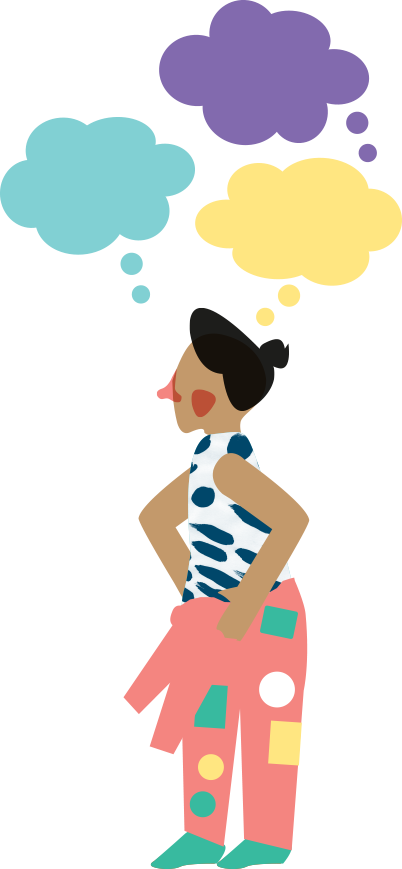 Area of studies​
Desire to study​
Bachelor/masters, exchange student, other tutoring group​
A desire to get to know other people as friends/acquaintances/future colleagues​
Adults​
No need to be an authority – equality​
Utilise skills of the group’s members​
[Speaker Notes: Freshers are a diverse group with different aspirations for tutoring.​
You know the things on the list in advance. Use the list when planning tutoring.​]
Goal: make everyone part of the community​
Integration in the university community is promoted by:​
Interaction and friendships between students.​
Understanding being a peer, feeling of similarity, noticing common interests.​
Peer support that avoids faulty conceptions and pessimistic prospects.​

Integration to studies is promoted by:​
Directing time and energy towards studies and activities relevant to studies.​
Realistic expectations, professional motivations, maintaining motivationand learning study skills.​
Working in the area of study during studies (4-6 h per week), good working life skills and social support.​
[Speaker Notes: According to research, integration to studies and the university community is promoted by these factors (sources:)​
​
Vertaisuus voimavarana ohjauksessa, Penttinen et al., pages 5 and 6​
https://jyx.jyu.fi/bitstream/handle/123456789/47643/978-951-39-4497-1.pdf?sequence=1​
​
Ohjaus ja opintojen eteneminen. Series of articles in the Eurostudent VI study Publications of the Ministry of Education and Culture 2017:36, Penttinen et al. https://julkaisut.valtioneuvosto.fi/bitstream/handle/10024/80533/okm36.pdf?sequence=1&isAllowed=y s. 13->​
​
Students' experience of common social activity as one-sided is linked to the feeling of loneliness.​
Source: Välimäki et al. Yksin yliopistokaupungissa, Nuorisotutkimus 36 (2018):3​
​]
Exercise
First meeting
Plan your first meeting with a group of new students.​

Make as concrete a plan as possible for how the meeting should proceed:​
The goals of the activities​
What is going to happen and why? What is plan B?
Which topics should be discussed?

After the discussion, share your tips with other groups.​
[Speaker Notes: Exercise: A discussion in pairs/small groups. In this exercise, the tutors plan their first meeting with a fresher group.​Duration: exercise and processing 10 minutes.​​
Encourage them to consider, for example: ​
- Where do you meet so that everyone has the opportunity to participate? Have the studies already started? How do freshers get information about the first meeting?​- What information do freshers already have? What information would they need right at the beginning of their studies?​
- The goal is to safely familiarise them.​
- Gathering the ground rules for the group and tutoring with the group, i.e. how the group works.​
​]
Planning tutoring activities and ground rules​
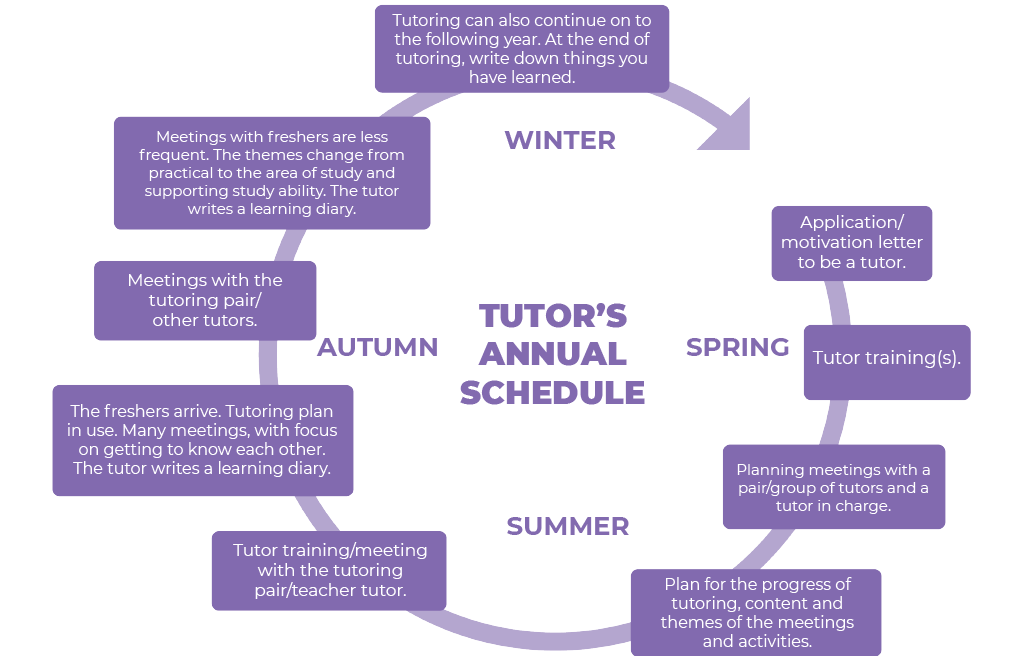 Tutor`s annual schedule
[Speaker Notes: Different universities and other forms of education have various requirements and schedules for tutoring.​
This example includes various goals/meetings for the year.​
Look back on your first year of studying. What were the topics for which you needed support or practical information?​
What type of an annual schedule would you prepare for your tutoring activities?​
Write down the content of your annual schedule in your notes.​
​
Before starting the tutoring, we recommend familiarising yourself with the instructions handed out to new students so that you know what kind of information the freshers have received before starting their studies.​
Tutoring should be planned well in advance, preferably with the tutoring teacher (or similar) and other tutors.​
​
Discuss together:​
- Who does tutoring with you?​
- How often do you meet with a larger group of tutors? What kind of conversations can take place with tutors?
- What kind of a connection do you have with teacher tutors and other guidance staff?​
You can also review the tutoring goals.​
​
​
​]
​Group ground rules​
Explain the reason the group exists.​

Discuss the ground rules together with the group to enable the creation of a safe environment.​

Can be produced in writing or discussions within the group.​

As a member of the group, the tutor also commits to the ground rules.​
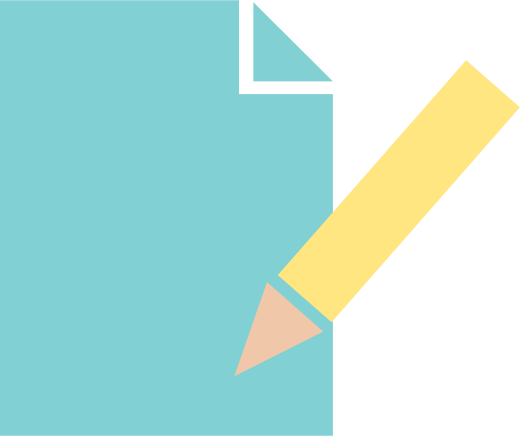 [Speaker Notes: This slide tells tutors about the importance of the group ground rules. They serve as a basis for jointly agreed things. ​
When forming the group ground rules, it is important to listen to the wishes of all group members about the ways of doing things. It is good to take into account the fact that the life situation of each group member affects their opportunities to participate in the activities.​
​
When forming the group ground rules, it is also good to acknowledge that everyone in the group is respected and any kind of bullying or bad behaviour towards others is unacceptable. You can also discuss together what kind of humour is accepted in this particular group. ​
​
The group ground rules are substantially affected by how long the group works together. In a group that meets a few times, the rules are perhaps just an outline, while in a group that works together a longer time, it is good to consider things more broadly. ​
​]
Ideas for content of shared ground rules​
Communicating
Principles
Methods
How and when does the group keep in touch? How often should everyone followthe communication channel(s)? A conversational culture that is respectful of others.​
In what types of environments does the group meet? How is tutoring scheduled to fit into the group’s studies and other life? Agreeing on schedules and holding on to them.​
Everyone participates from their own basis, everyone intervenes in bad behaviour, together we will succeed, concern for others is brought up.​
How do the members of the group wish to participate?​
[Speaker Notes: This slide summarises some ideas on group ground rules. Ask the tutors to write these down to help them in planning. ​]
Reporting​
The importance of planning, “well planned is half done”​
Planning supports reporting
Keeping a learning diary, documenting in a way that feels sensible​
Before each meeting, write down actions and goals and after the meeting reflect on the meeting in relation to the goals you set: what succeeded, what was challenging, what could have been done differently, what did I learn?​
If tutoring is a part of your studies, it is governed by the same rules as all other study units.​
[Speaker Notes: Reporting is an important aspect of tutoring. Planning activities helps with reporting. ​
​
Tutors may have a predefined reporting method. They can complement it with independent reporting by choosing a meaningful reporting method for themselves, such as a learning diary, a video diary, or a closed blog. Here you can ask if anyone knows any good tips for a working reporting method.​
You can also give practical examples yourself. Good reporting should include self-reflection, that is, reflection on what I have learned.​
​
In this context, it is worth recalling that tutoring is part of the studies and the same laws apply to it, such as​
obligations on reporting.​
​]
​​Summary​​
Define goals for tutoring, meetings, and activities that support the fresher’s integration to the community. ​
Also write down what you yourself hope to learn.​
The activities are planned together with other tutors, the guidance staff, and the freshers.​
Remember the time management plan/year clock.​
Remember to set boundaries for tutoring “work”: when you are tutoring and when you are not tutoring.​
[Speaker Notes: This slide emphasises the importance of planning: planning starts already in tutor training.​

Planning is guided especially by the goals assigned to tutoring and the goals set by the tutor themselves.​
Planning takes place together with other tutors as well as with guidance staff and freshers.​

A time management plan is an important part of activity planning.​

Keep in mind that the plan and goals may differ from the final implementation.​
It is therefore more important to report on what has been learned from implementation, even if it does not fully correspond to the original plan or goals.​
​
​
​]
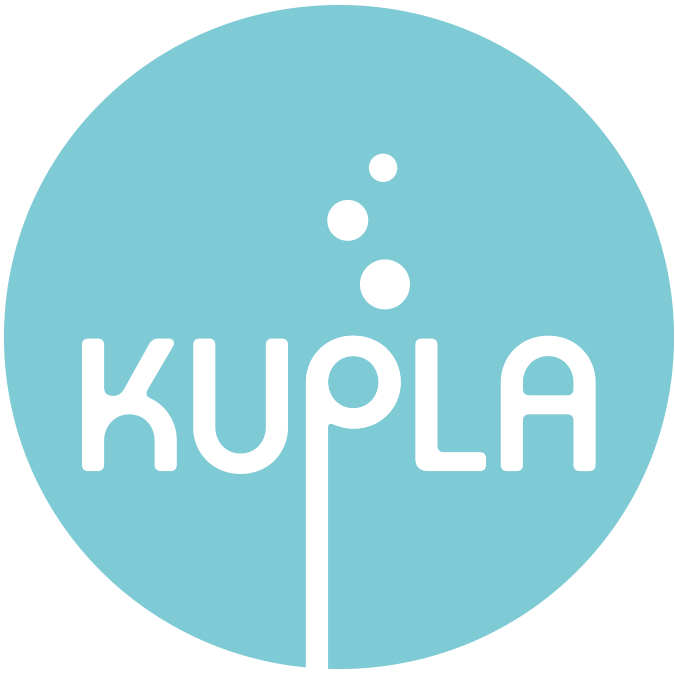 KUPLA – Students reforming substance use culture
The training has been developed by KUPLA – “Students reforming substance use culture”, a joint project by EHYT ry and Nyyti ry. The project was ongoing from 2018 to 2020. 
National partners in the programme included the National Union of University Students in Finland (SYL), University of Applied Sciences Students in Finland (SAMOK), Finnish Student Sports Federation (OLL) and the Finnish Student Health Service (FSHS). 
This work is licensed under a Creative Commons Attribution 4.0 International License. Read more about the license on Creative Commons website.  
This training may be used, shared and modified freely with a reference to KUPLA as the original author. 
Other materials for the KUPLA project can be found on EHYT's website, www.ehyt.fi
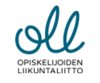 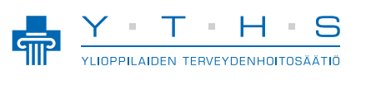 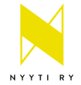 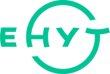 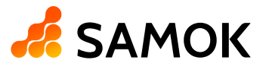 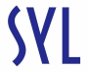 [Speaker Notes: This work is licensed under a Creative Commons Attribution 4.0 International License. See the license at http://creativecommons.org/licenses/by/4.0/ 

The sources and inspiration for tutor training have been:
Tutor training materials of Student Union COPSA of Centria University of Applied Sciences 2018
Tutor training materials of Student Union OSAKO of Oulu University of Applied Sciences 2018
Eeva Vissel, Elina Ylönen, 2018. Turvallinen tuutori, vertaistuutorin käsikirja, Student Union KAAKKO https://www.theseus.fi/bitstream/handle/10024/145772/VisseljaYlonen.pdf?sequence=1&isAllowed=y]